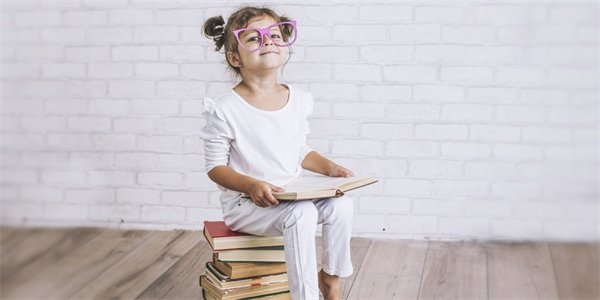 Systém kurikulárních dokumentů
SYSTÉM KURIKULÁRNÍCH DOKUMENTŮ
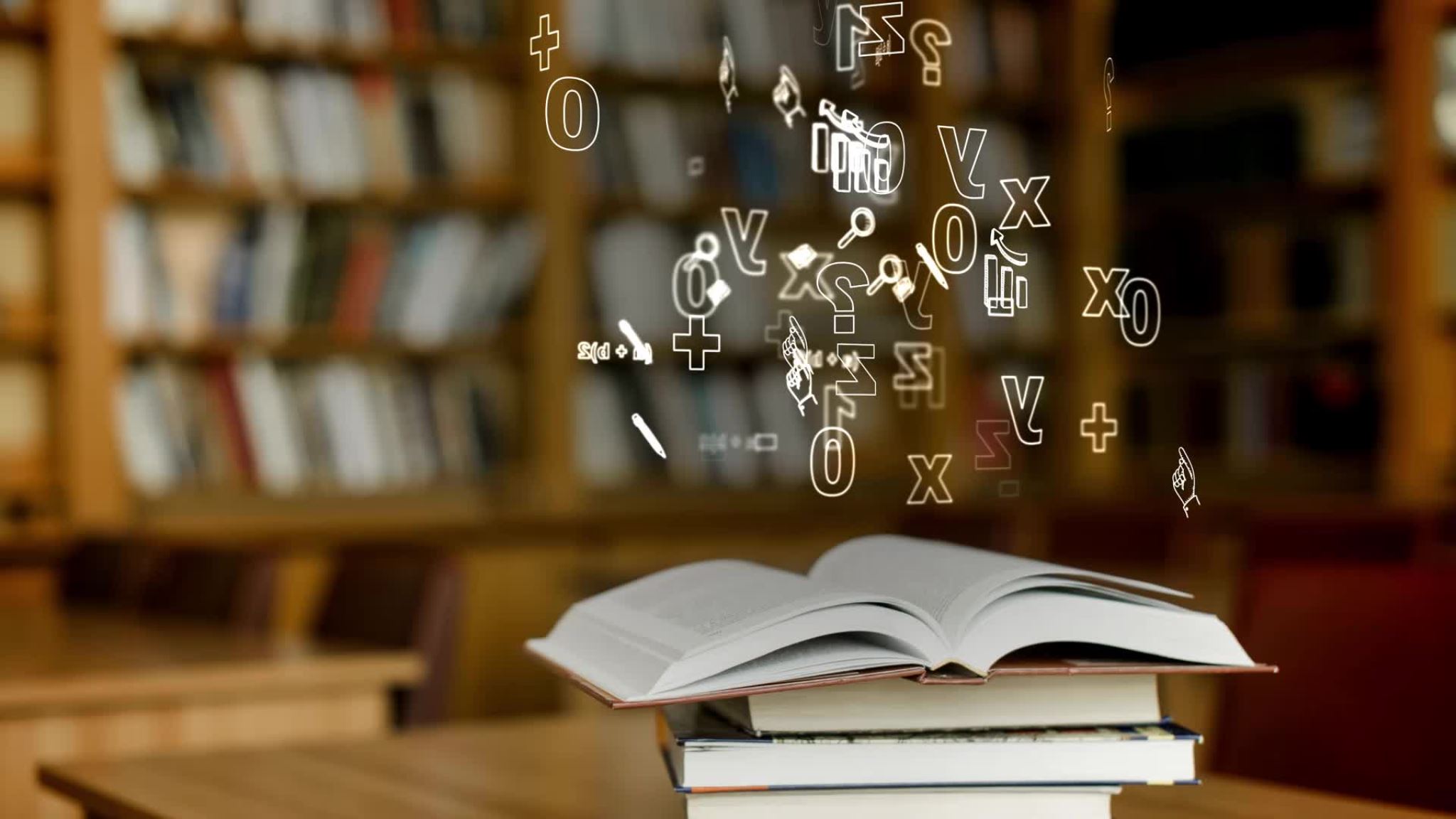 Rámcové vzdělávací programy
vycházejí z nové strategie vzdělávání, která zdůrazňuje klíčové kompetence, jejich provázanost se vzdělávacím obsahem a uplatnění získaných vědomostí a dovedností v praktickém životě;
vycházejí z koncepce společného vzdělávání a celoživotního učení;
formulují očekávanou úroveň vzdělání stanovenou pro všechny absolventy jednotlivých etap vzdělávání;
podporují pedagogickou autonomii škol a profesní odpovědnost učitelů za výsledky vzdělávání.
DRUHY RVP
ODKAZ NA RVP MŠMT
https://www.msmt.cz/vzdelavani/skolstvi-v-cr/skolskareforma/ramcove-vzdelavaci-programy
ŠVP
Školní vzdělávací program (ŠVP) je  kurikulární dokument, který je vytvářen pedagogickými zaměstnanci každé školy v ČR. 
ŠVP je schvalován a vydáván ředitelem příslušného zařízení a musí být veřejně přístupný.
Obsah vzdělávání může být ve ŠVP uspořádán do předmětů nebo jiných ucelených částí učiva (například modulů).
ŠVP je školou v rámci potřeb, změnou RVP, upravován.
ŠVP A JEHO ORIGINALITA VE VYUČOVACÍM PROCESU
PROFILACE ŠKOLY,
ŠKOLA VYTVÁŘÍ VLASTNÍ PŘEDSTAVU O PODOBĚ VZDĚLÁVÁNÍ NA KONKRÉTNÍ ŠKOLE
ODSTRANĚNÍ DUPLICIT V RÁMCI VZDĚLÁVÁNÍ,
POSÍLENÍ MEZIPŘEDMĚTOVÝCH VZTAHŮ,
MOŽNOST KREATIVNÍHO UČENÍ.
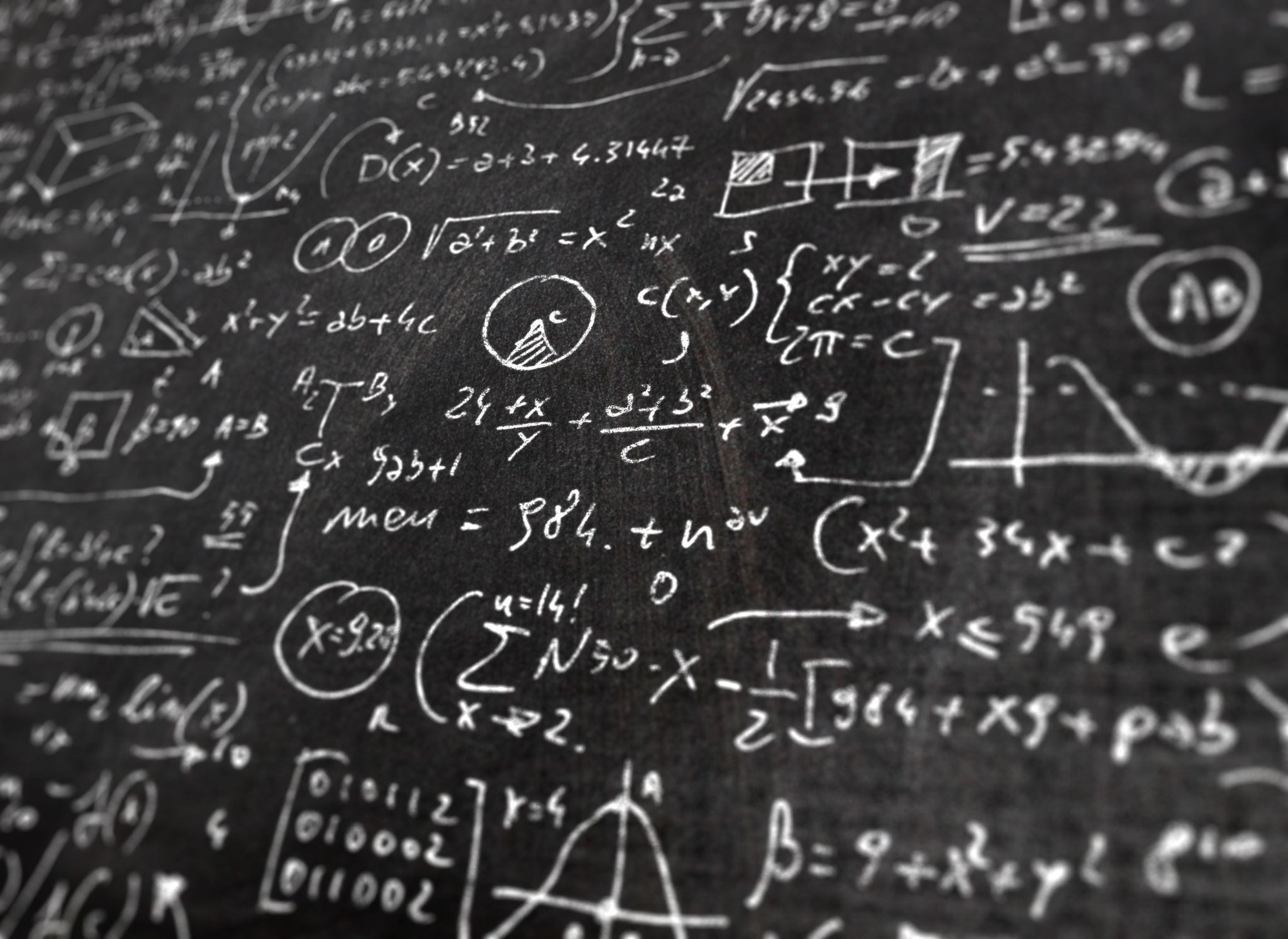 SLOŽENÍ ŠVP
identifikační údaje,
charakteristika školy,
charakteristika ŠVP,
učební plán,
učební osnovy,
hodnocení žáků a autoevaluace školy.
Příklad ŠVP
https://www.podripskaskola.cz/cz/uchazec/studijni-obory/logistika.html
Seznam použitých zdrojů
MŠMT. (2022). RÁMCOVÉ VZDĚLÁVACÍ PROGRAMY [Online]. Retrieved September 17, 2022, from MŠMT website: https://www.msmt.cz/vzdelavani/skolstvi-v-cr/skolskareforma/ramcove-vzdelavaci-programy
Vališová, A., Kasíková, H., & Bureš, M. (2011). Pedagogika pro učitele (2., rozš. a aktualiz. vyd). In (2., rozš. a aktualiz. vyd). Praha: Grada.
Soukromá podřipská střední odborná škola a střední odborné učiliště o. p. s. (2019). Logistika [Online]. Retrieved September 17, 2022, from Soukromá podřipská střední odborná škola a střední odborné učiliště o. p. s. website: https://www.podripskaskola.cz/cz/uchazec/studijni-obory/logistika.html